Prévenir les consommations à l’adolescence.
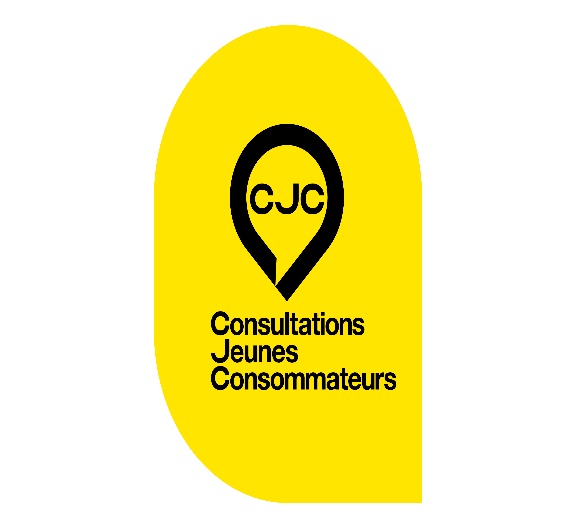 Une CJC au sein de la MDA
Nicolas Parmentier : Directeur d’Epice 82
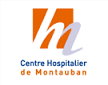 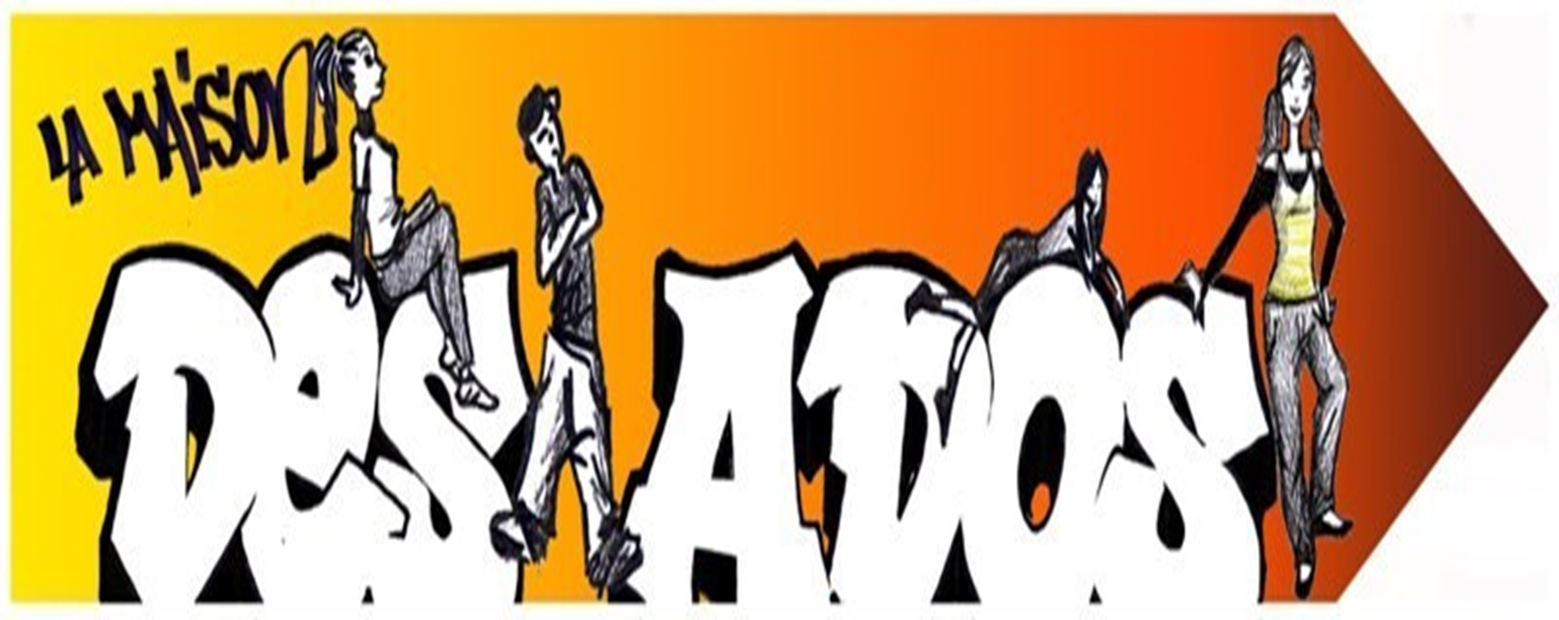 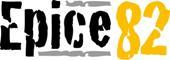 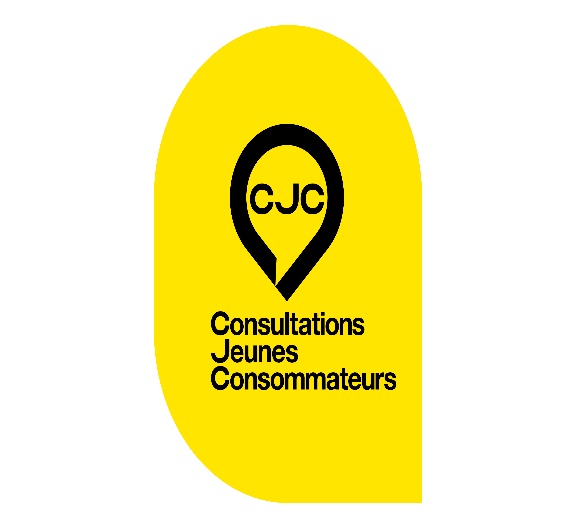 Au départ, deux structures spécialisées en addictologie qui reçoivent des adolescents
CSAPA du Centre Hospitalier 
de Montauban

Consultation Cannabis dès 2005

Porteur de la CJC depuis 2009
Association Epice 82

Accompagnement socio-éducatif des jeunes consommateurs depuis 1991

Gestion d’un PEJ de 2001 à  2007
[Speaker Notes: Il est à noté que la CJC actuelle est portée par le CSAPA du  Centre Hospitalier de Montauban qui développe trois espaces: l’hopital de Montauban, l’hopital de Moissac et l’a MDA.]
Les missions des CJC

Annexe 4 de la circulaire n° DGS/MC2/2008/79 du 28 Février 2008

-   Assurer l’accueil , l’ information , l’ évaluation,  la prise en charge brève et l’orientation             si nécessaire

Réaliser une évaluation de la situation médico-psycho sociale du consommateur et repérer un éventuel usage nocif

Offrir une information et un conseil personnalisé, une prise en charge brève, aux consommateurs à risque ou nocifs selon leurs besoins. 

Accompagner ou proposer une orientation des personnes en difficulté lorsque la situation le justifie (complications somatiques ou psychiatriques, dépendance, prise en charge au long cours etc…)
Offrir un accueil et une information à l’entourage

Proposer un accueil conjoint du consommateur et de son entourage 

Aller à la rencontre des personnes en difficultés potentielles et se faire connaître des partenaires et institutions telles que: éducation nationale, éducation spécialisée, professionnels de santé, notamment de ville

Recevoir les personnes orientées par l’autorité judiciaire.

-    Participer à des actions d’information et de prévention collective et les mettre en        	œuvre.
La naissance d’un projet commun dès 2008
MDA
Des médecins
CSAPA
des éducateurs
EPICE 82
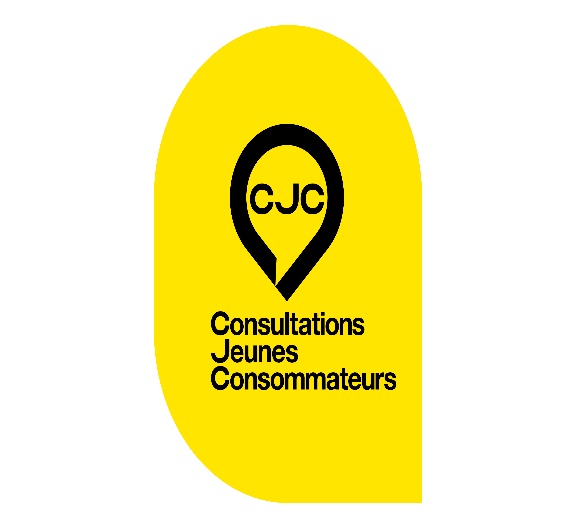 Une cjc pensée Á plusieurs
Une pratique éducative qui rencontre une pratique de soins 
dans un espace dédié aux questions d’adolescence et de parentalité
MDA
Pour les jeunes :
 
- médecin et psychologue
du CSAPA 
un éducateur d’EPICE 82

Lundi et mercredi
Pour les parents :

- Médecin du CSAPA 
- Éducateur d’EPICE 82

Lundi soir 
2/mois
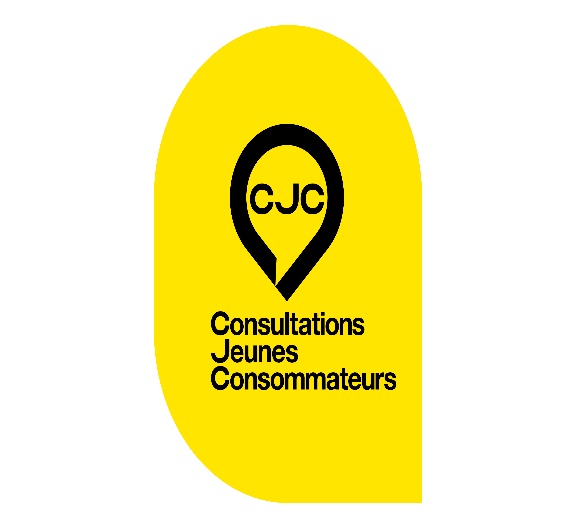 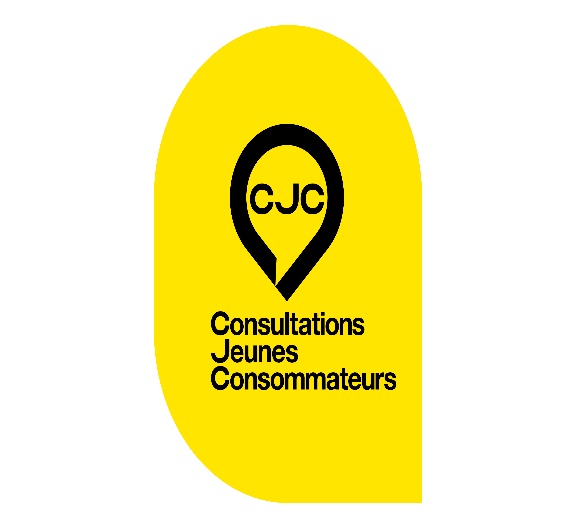 Une porte d’entrée pour plusieurs parcours
Communication
MDA
Consultations
spécialisées
CJC
Orientations vers l’extérieur
Accueil
PAEJ
Orientations vers la MDA
Rencontre / Échange / Coordination
[Speaker Notes: Accueil physique et telephonique
Lieu de communication sur CJC & espace parents (site, flyers, PAEJ, réseau partenaires…)
Lieu de coordination  : réunion bilan, rencontre analyse de pratiques
+ réunion synthèseLieu d’échanges et d’analyse : Réunion partenaires, dispositif analyse de situation

On ne rentre plus par la CJC mais par la porte d’entrée de la Maison des Adolescents]
Résultats observés du partenariat
Hausse de la file active
liens entre les professionnels
Intervention et évaluation précoce
décloisonnement des dispositifs
Des Interventions communes à l’extérieur
élargissement de l’origine des orientations
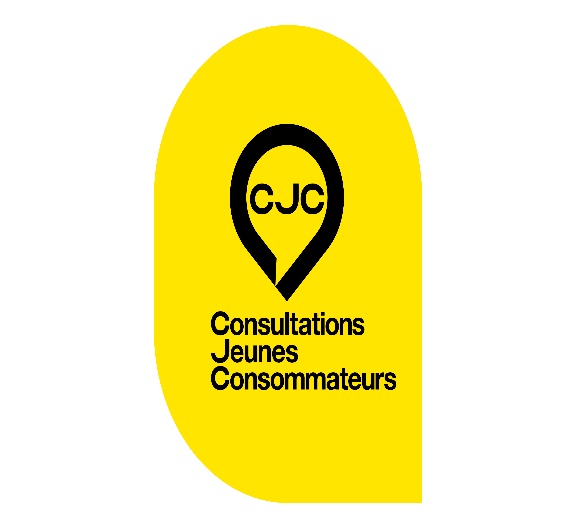 Manque de coordination et de moyens 
Rencontre de 3 cultures professionnelles
[Speaker Notes: Repère chiffrée sur la hausse et l’évolution

Hausse de la file active/
 évaluation précoce/
 liens entre les professionnels
/élargissement de l’origine des orientations
/ /décloisonnement des disposititfs 
Des Intervention commune à l’extérieur
Manque de coordination et de moyens 
Rencontre de 3 cultures professionnelles

- Une hausse de la file active de la Consultation Jeunes Consommateurs et espace parents (passage de 68 entretiens en 2010 à 179 entretiens en 2015) 
- Des liens de travail établis entre les professionnels 
Un élargissement de l’origine des orientations (justice, parents, médecin traitant, établissement scolaire, travailleurs sociaux)
Une évaluation précoce facilitée
Un décloisonnement des dispositifs CJC par rapport aux espaces du CSAPA et d’Epice 82 et stigmatisé 
 - Des actions et interventions en prévention communes dans les structures ou institutions
Mais aussi quelques difficultés rencontrées:]
Les atouts du partenariat
La plus value pour les structures addicto
La plus value pour la MDA
Une porte d’entrée avant tout orientée sur les questions d’adolescence
MDA bien repérée par les partenaires (EN, CD, PJJ, Structures jeunesse…)
Une équipe pluridisciplinaire composée de professionnels dédiés 
Intérêt d’un espace tiers et dédié
Favoriser la rencontre des professionnels
Croisement des pratiques entre CSAPA et EPICE 82
Continuité des liens dans l’orientation des jeunes et parents
Démystifier les questions de consommations au sein de la MDA (présentation de la CJC et espace parents dès l’accueil généraliste)
Une articulation intéressante et complémentaire entre CJC, espace parents, PAEJ et les autres consultations spécialisées
Cela permet aux trois structures : 
Une proposition large d’accompagnement pour les jeunes et familles
Des orientations en interne dans un sens comme dans l’autre
Des échanges de pratiques sur les questions de l’adolescence, de la parentalité et des conduites à risque avec un enrichissement mutuel
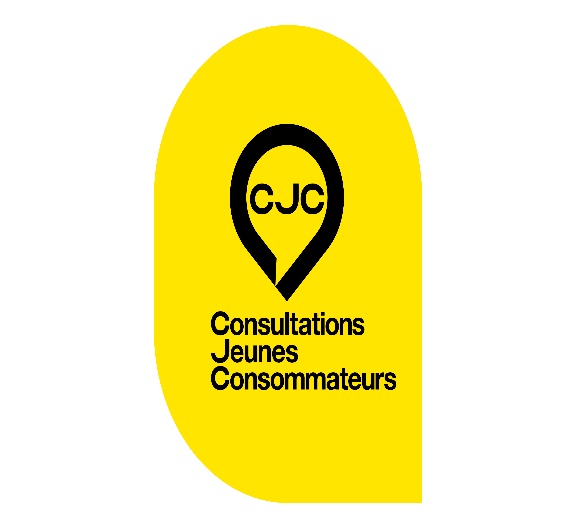 PERSpectives
Des rencontres régulières de coordination
Un temps d’analyse de pratiques pour les professionnels de la CJC (éducateurs, médecin, psychologue )  et permanents de la MDA .
Le développement de cette méthodologie sur la CJC sur d’autres territoires comme la commune de  Moissac.
Parce que nous pensons
 que les questions de consommations à l’adolescence sont avant tout des questions d’adolescents.
MERCI